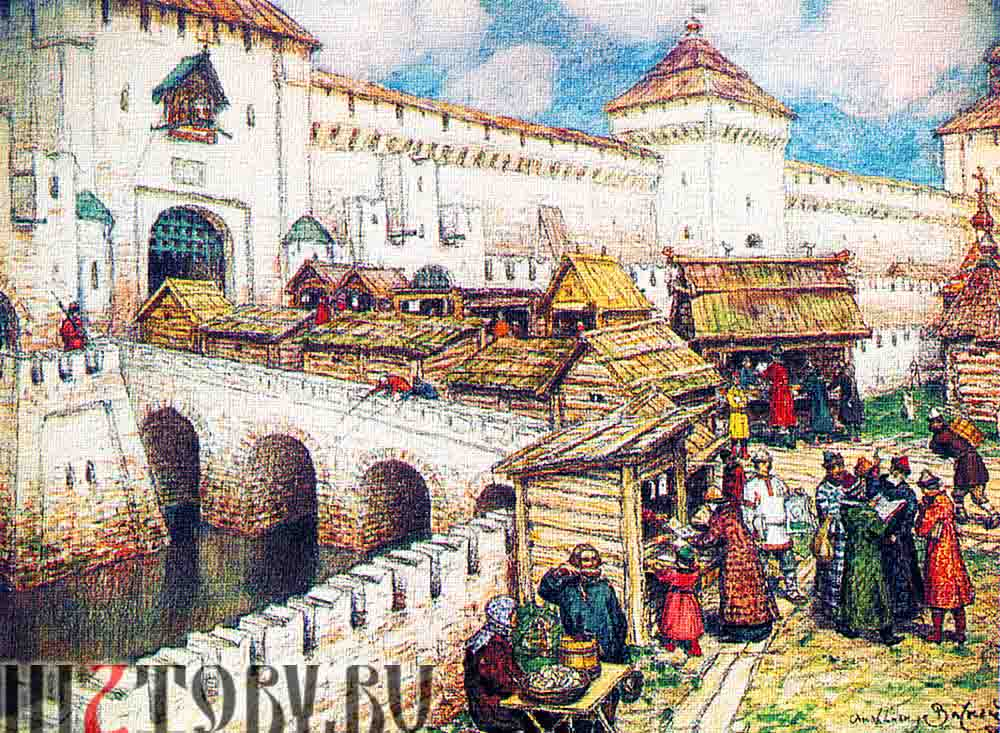 Экономическое развитие 
России в XVII в.
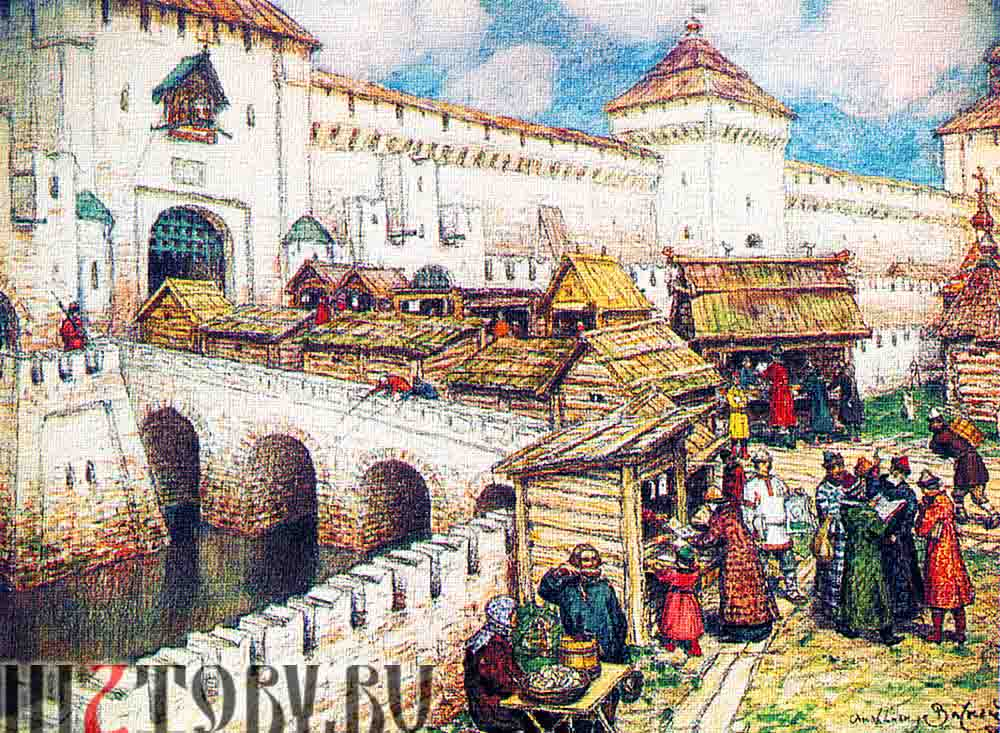 План:
Последствия Смуты
Сельское хозяйство и земледелие
Развитие ремесла. Первые мануфактуры
Торговля 
Деньги и денежная реформа
Россия и Европа
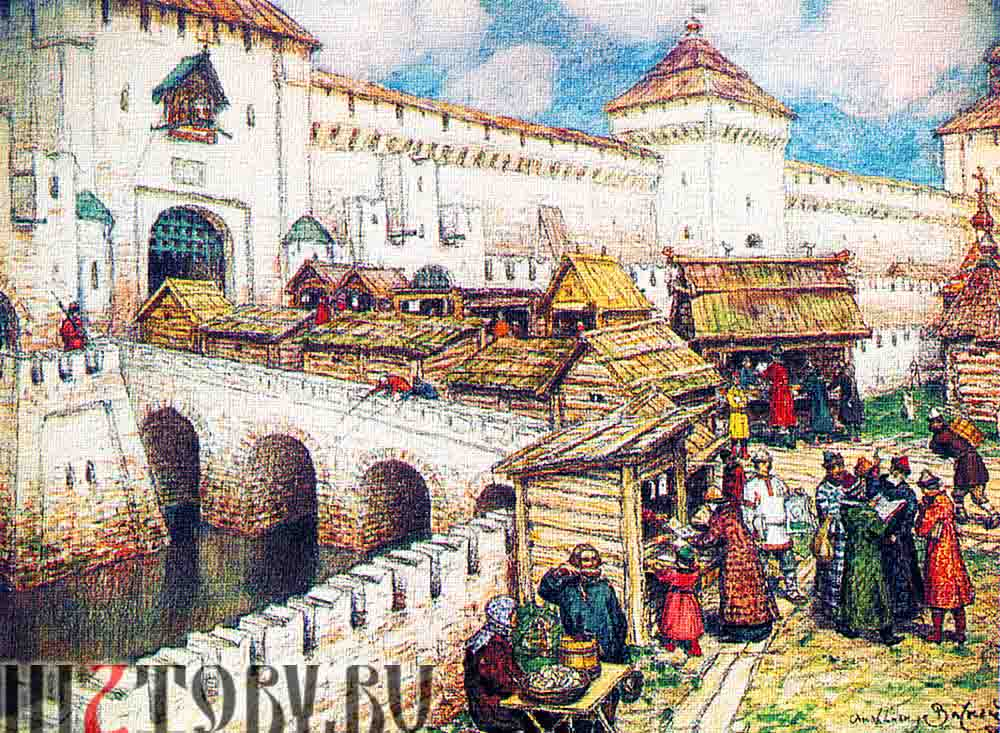 1. Последствия Смуты
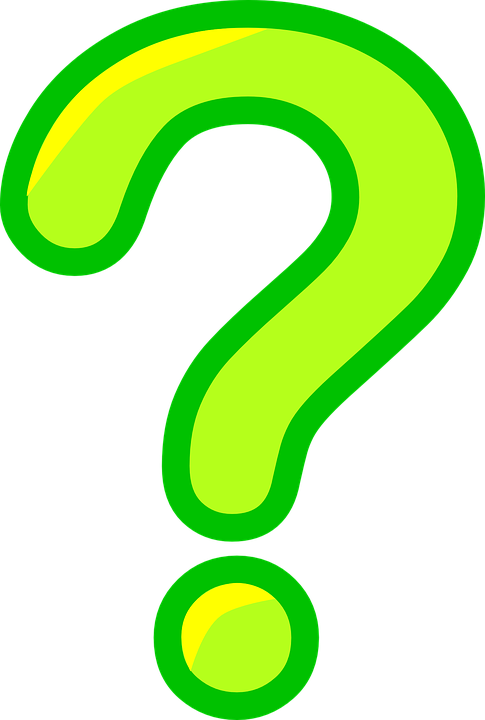 Как, по вашему мнению, повлияла
Смута на экономическое положение
страны?
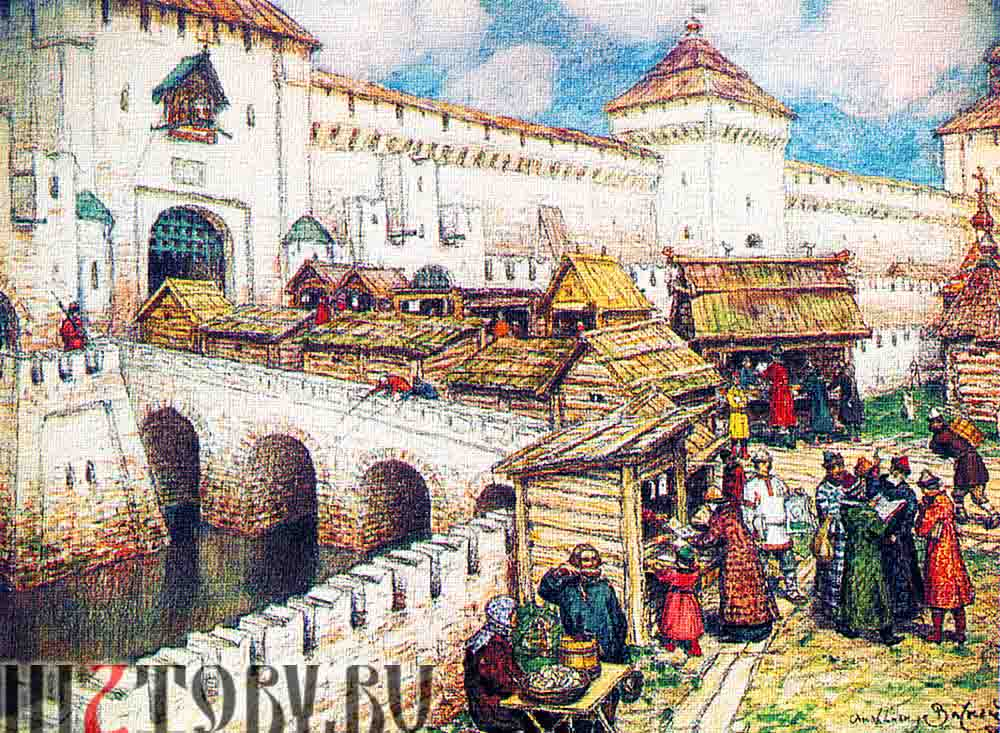 У власти появилась задача найти
источники экономического возрождения страны.
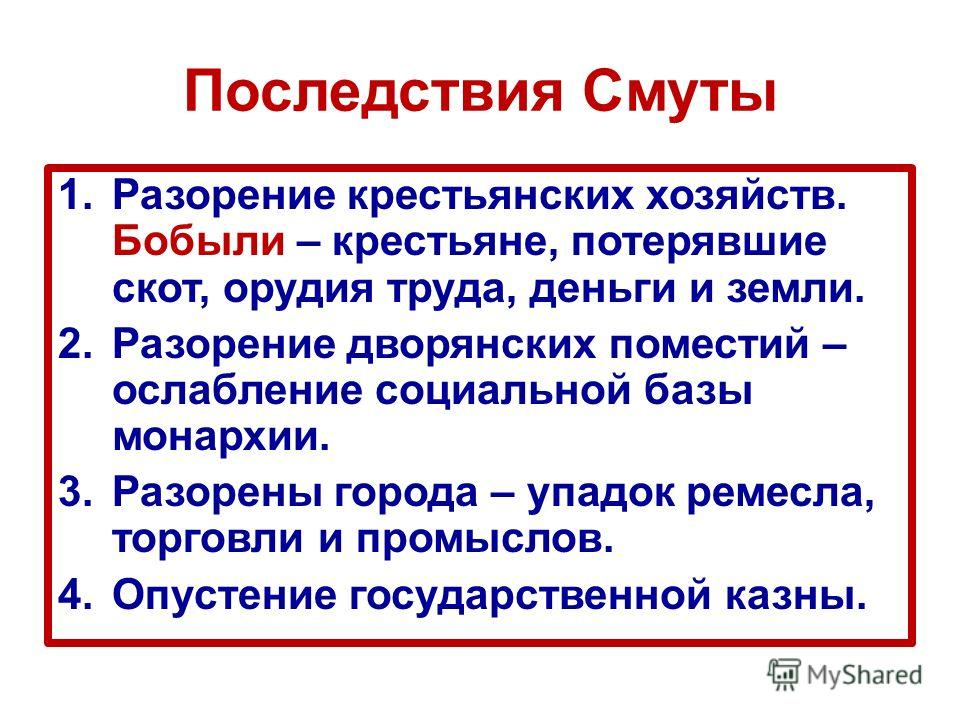 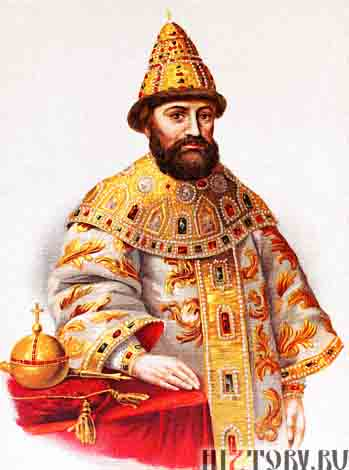 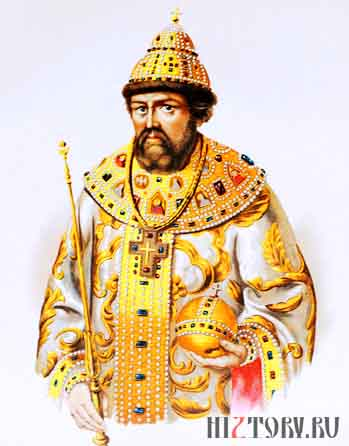 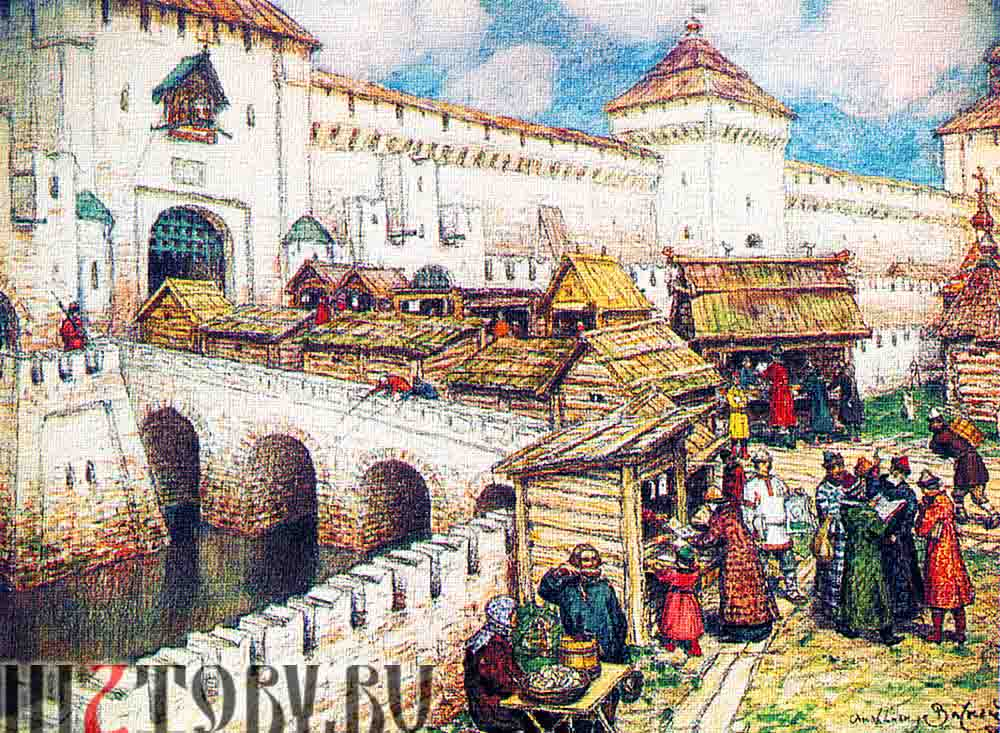 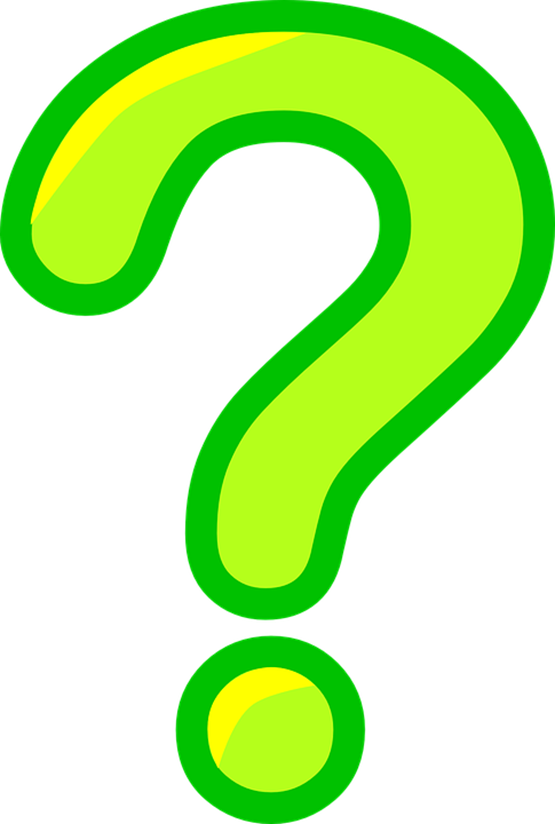 Проблемное задание:
Каковы были
особенности развития экономики
России в XVII в.?
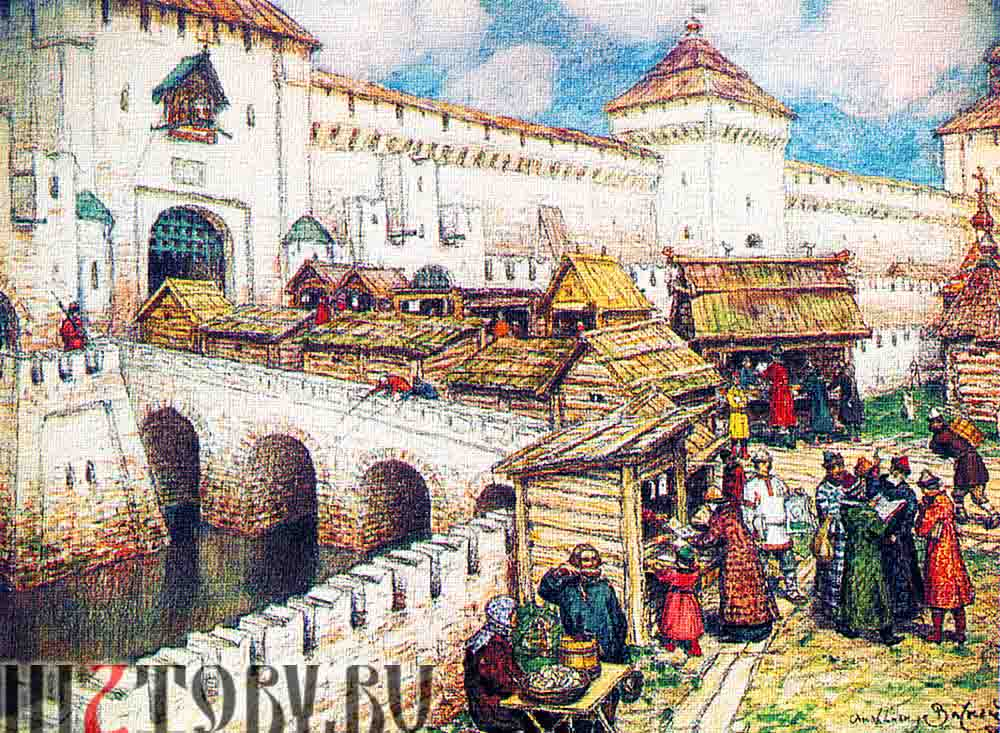 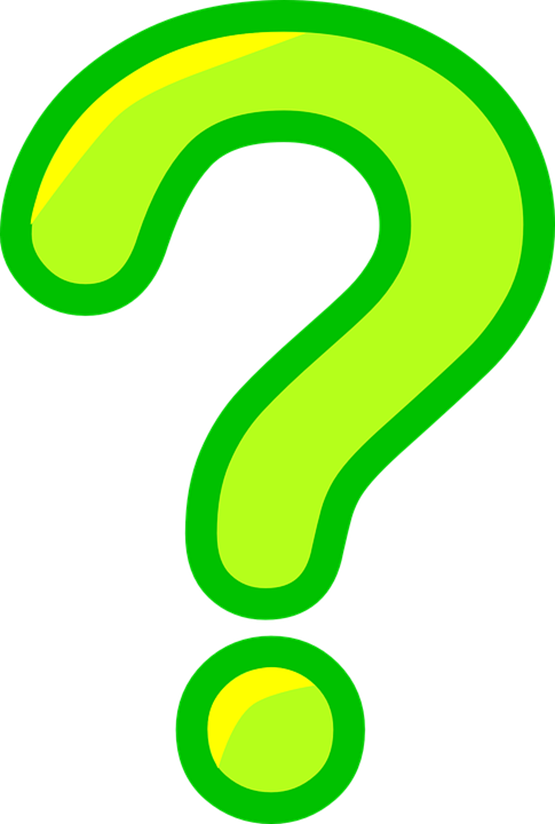 2. Сельское хозяйство и земледелие
Что такое барщина и оброк? 
Какие виды оброка Вы знаете?
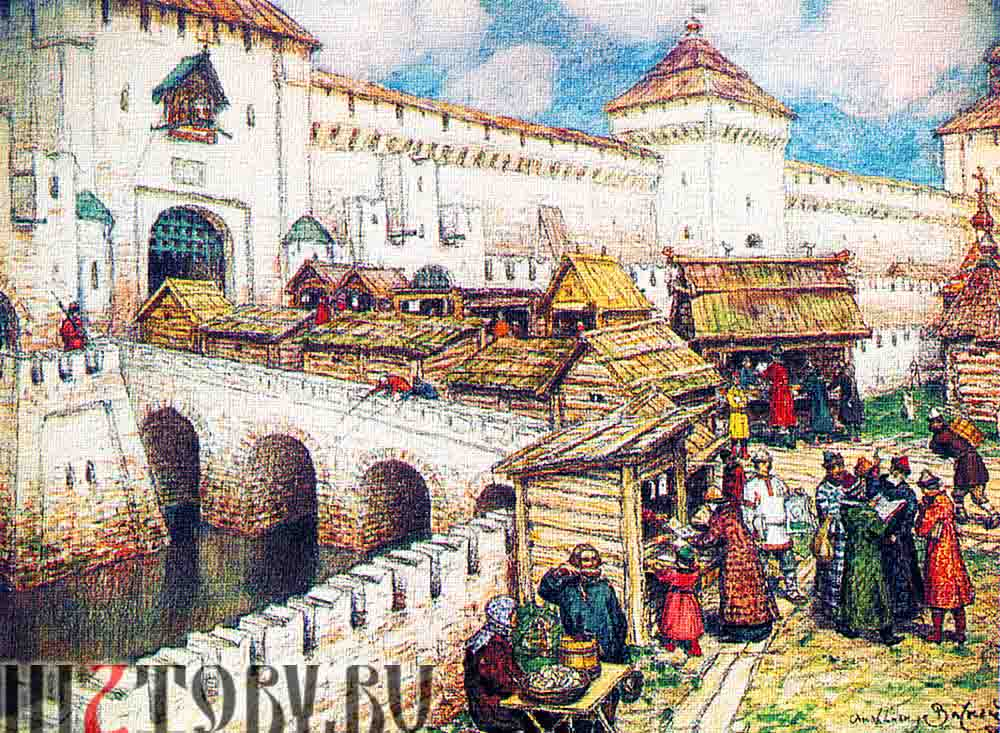 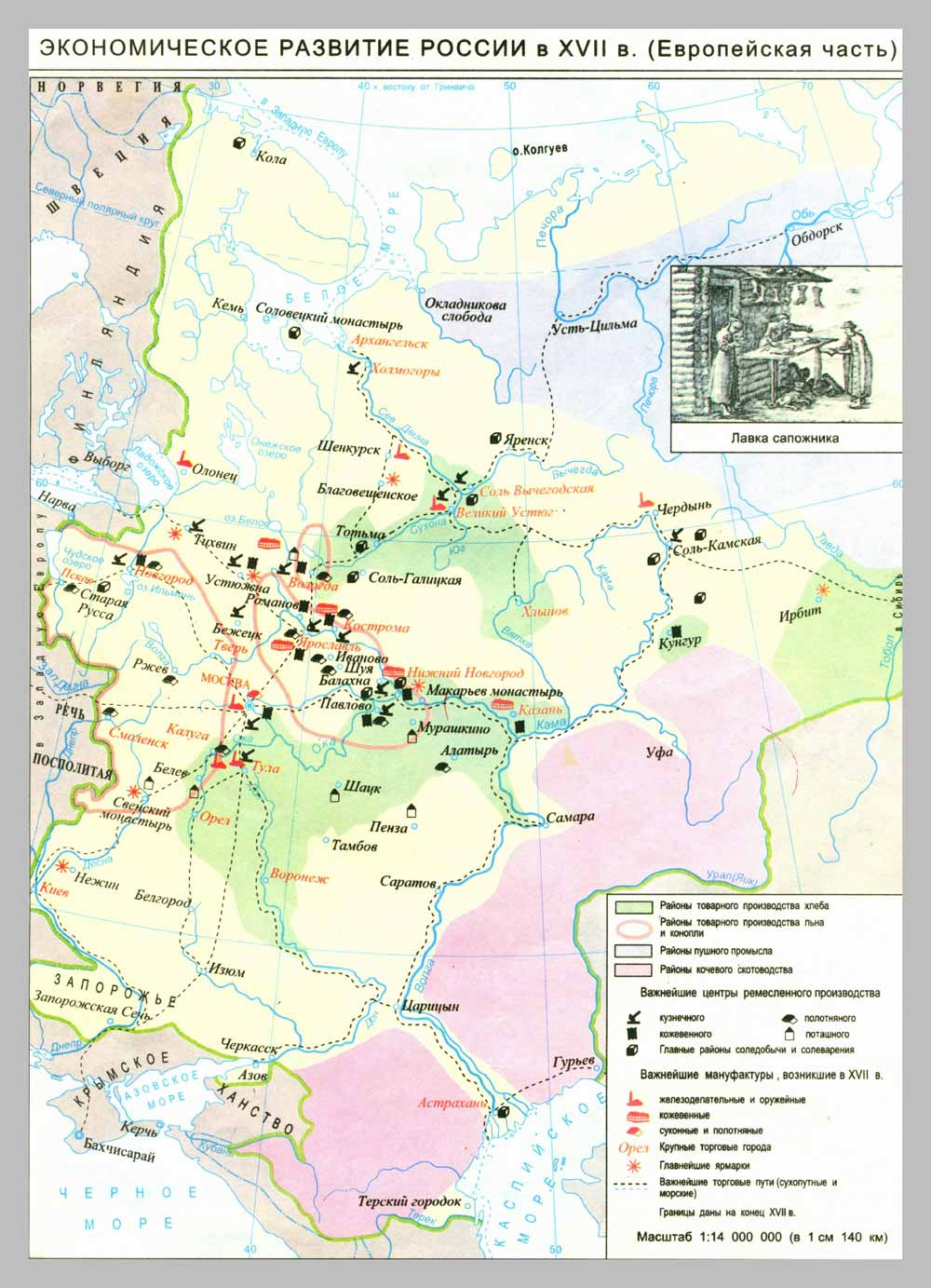 2. Сельское хозяйство и земледелие

Прочитать п. 2 § 17 (стр. 31) учебника и определить какие изменения произошли в сельском хозяйстве.
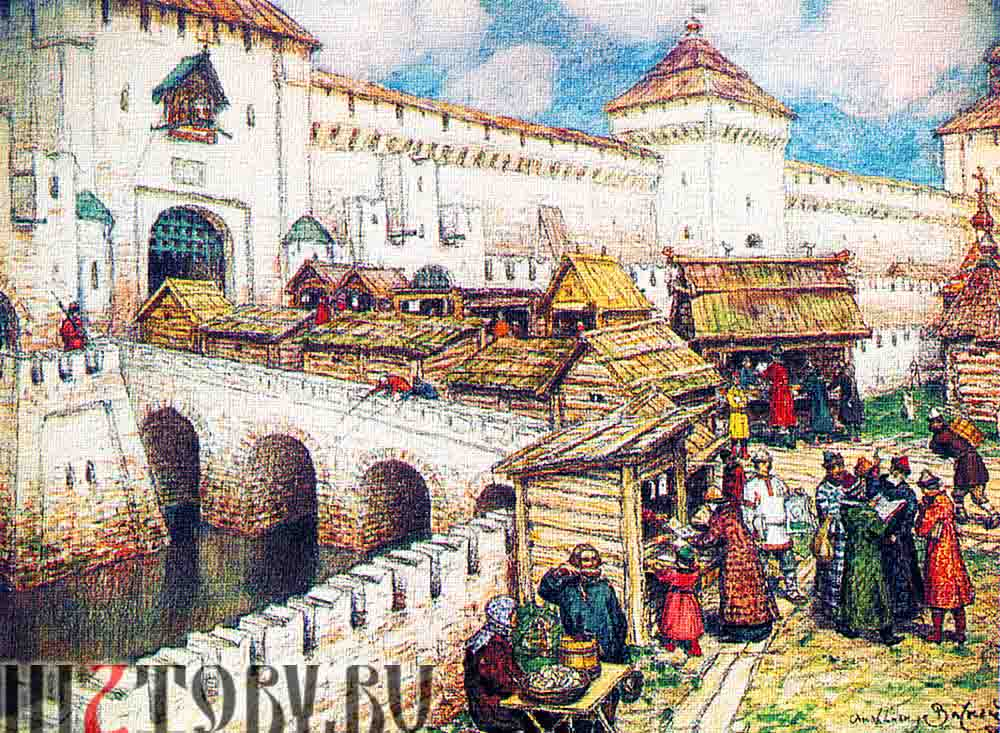 2. Сельское хозяйство и земледелие
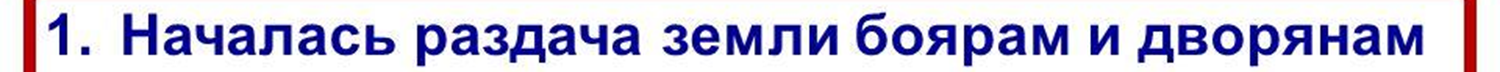 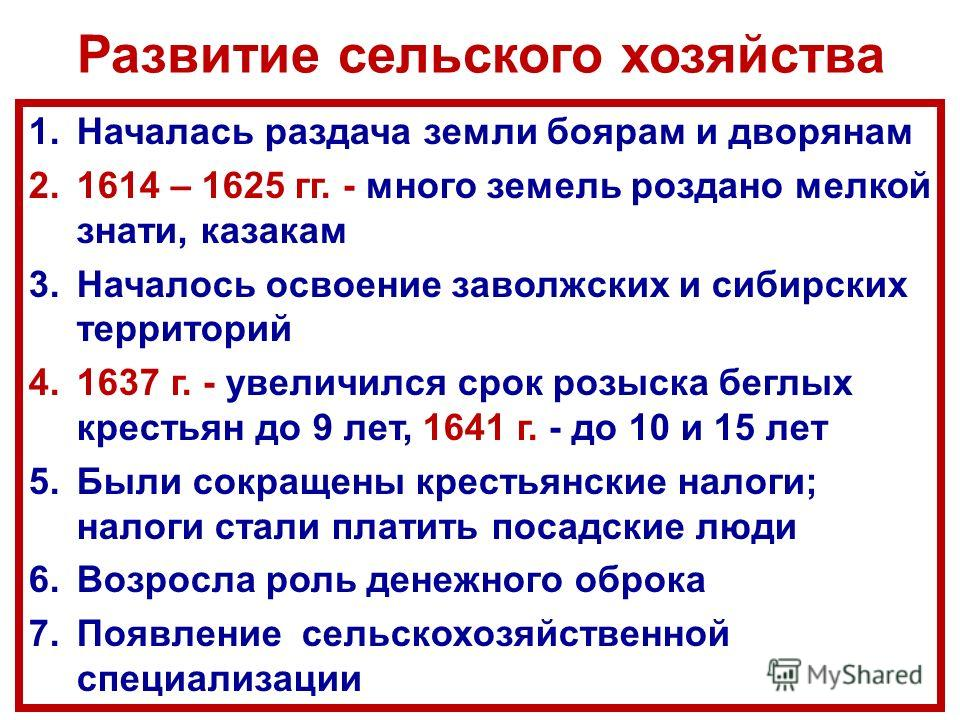 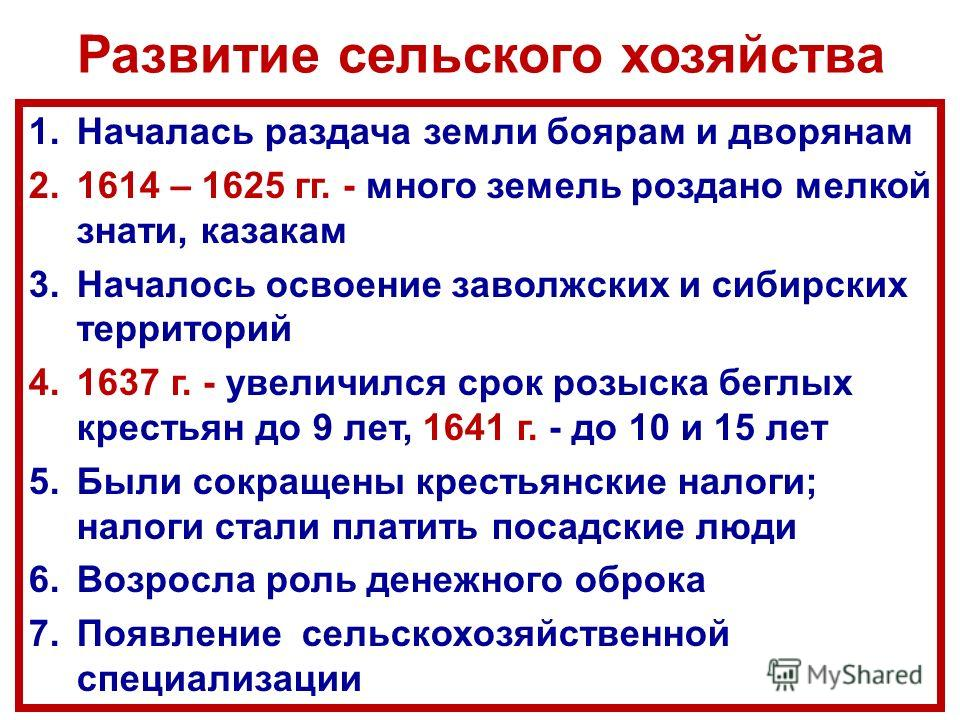 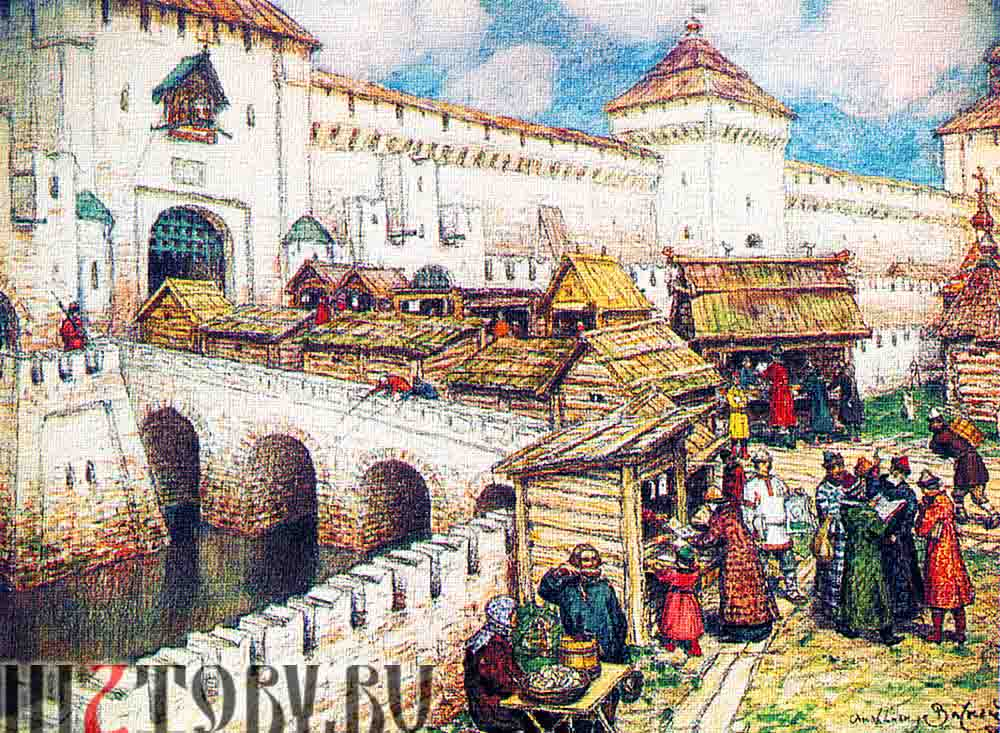 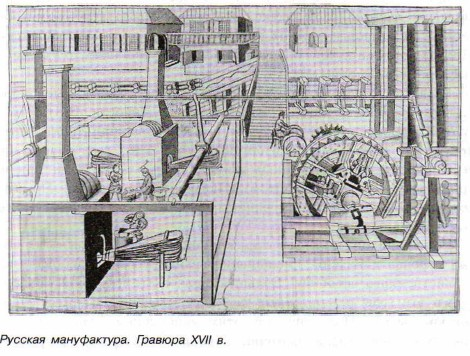 3. Развитие ремесла. Первые мануфактуры

Вспомните о достижениях в 
хозяйственном развитии Западной Европы к началу XVII в. 
-Что такое мануфактура? 
-Чем мануфактура отличается от ремесленной мастерской. 

-Что такое товарность хозяйства?
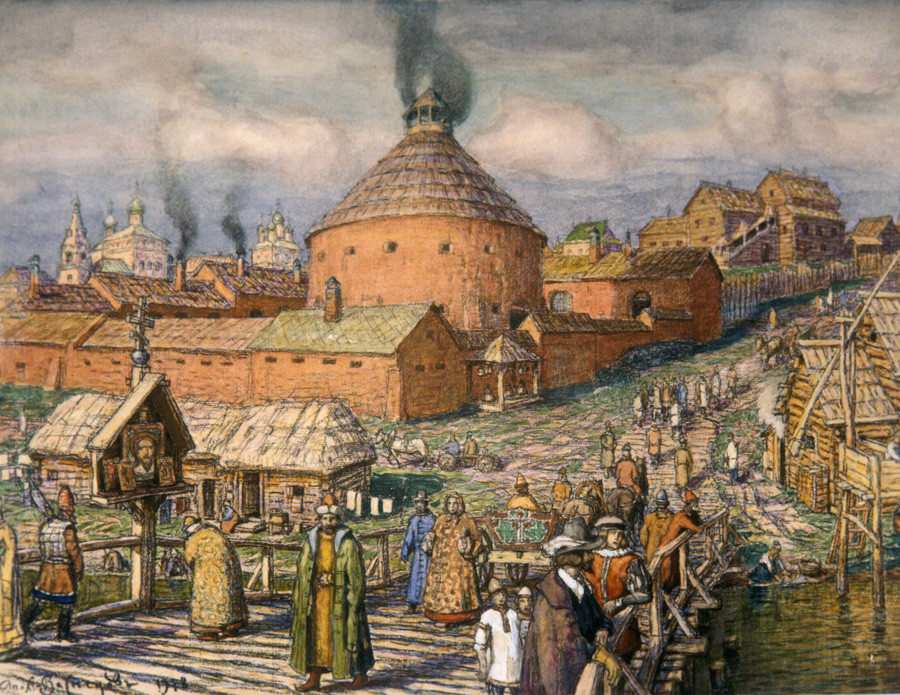 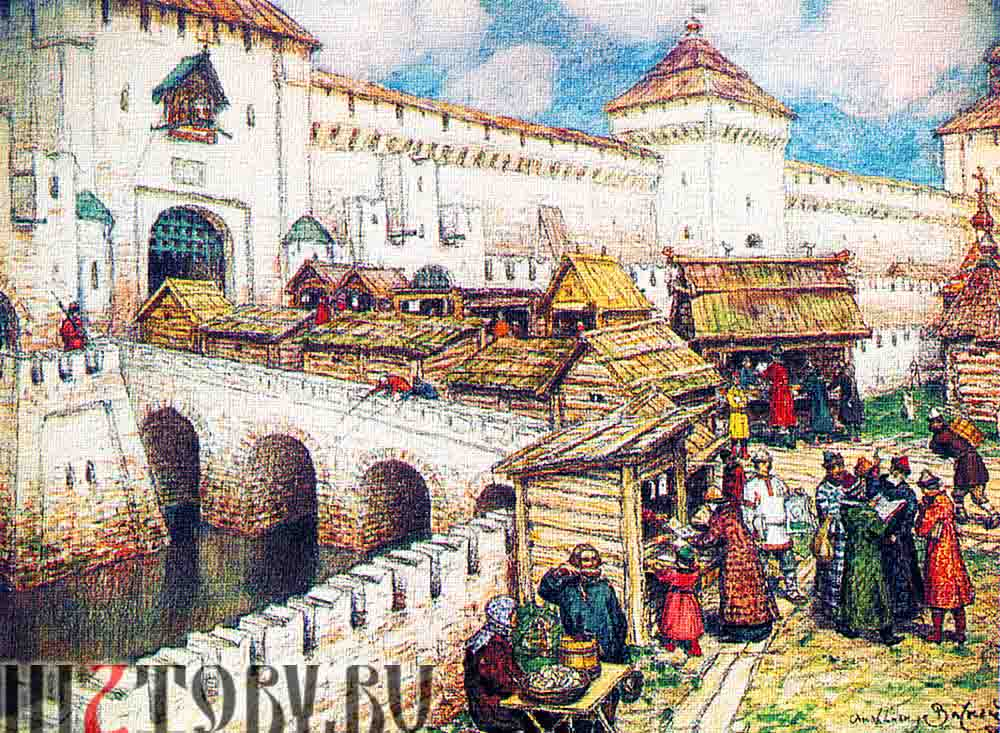 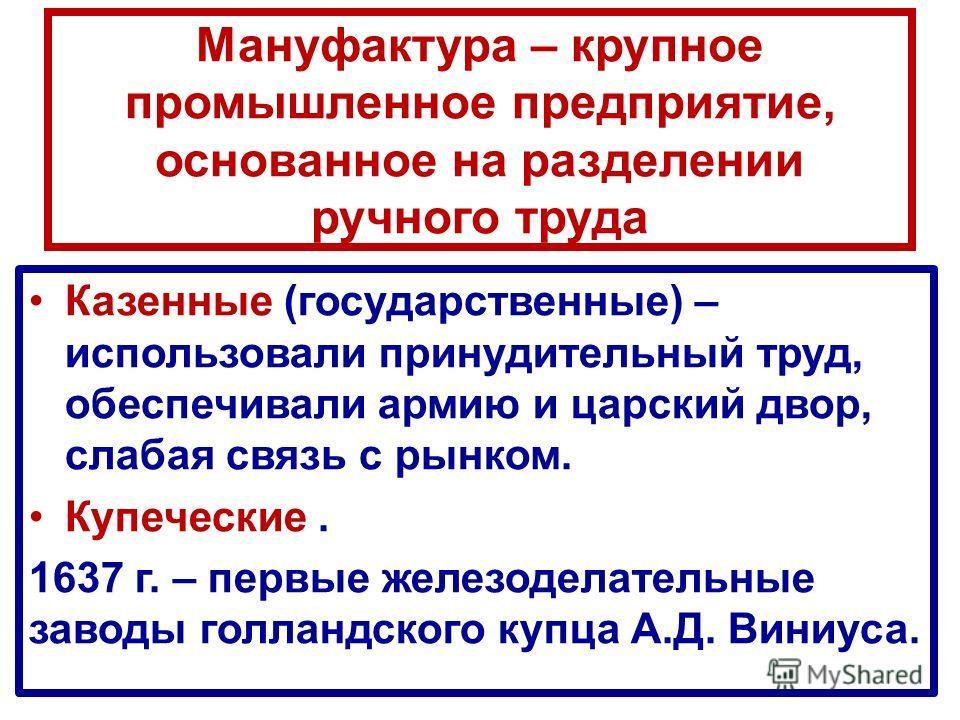 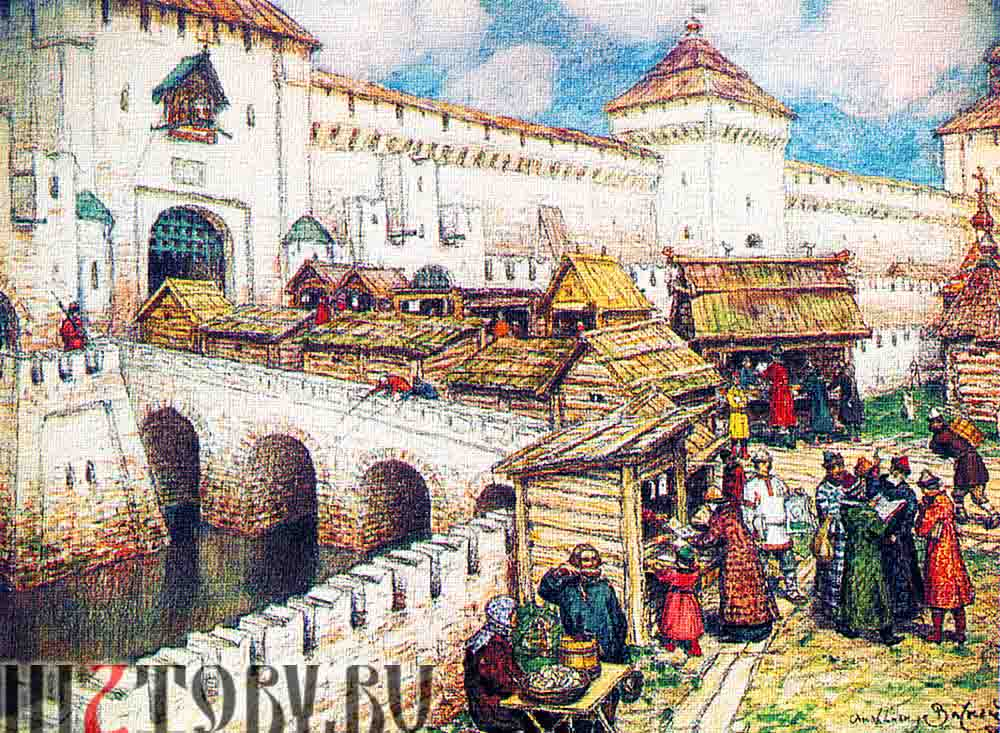 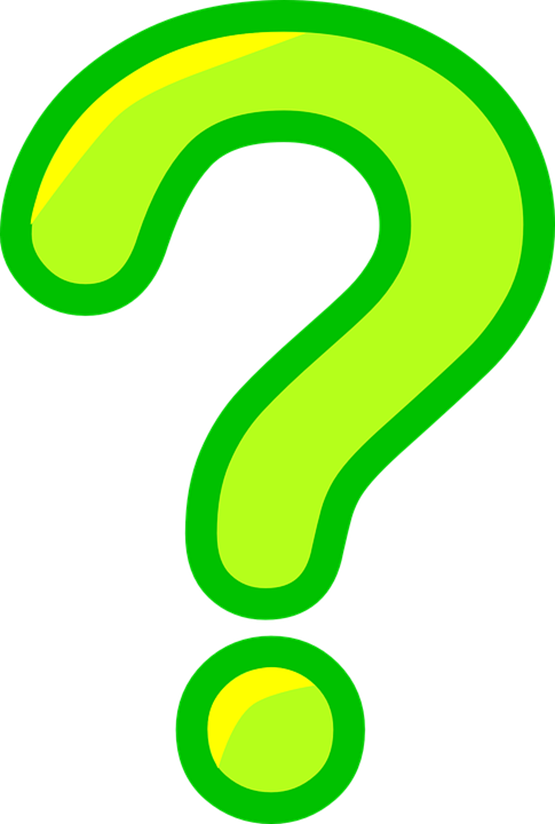 3. Развитие ремесла. Первые мануфактуры
Рассмотрите карту (стр. 30 учебника)
Определите районы товарного 
производства в России, ремесленные центры,  крупные мануфактуры.
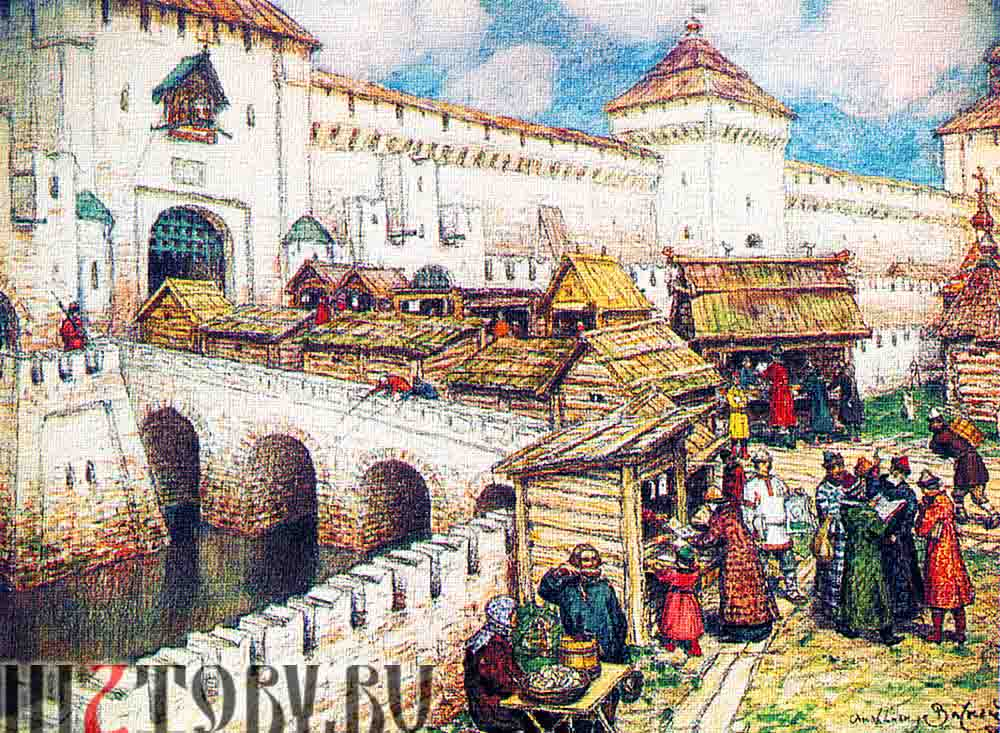 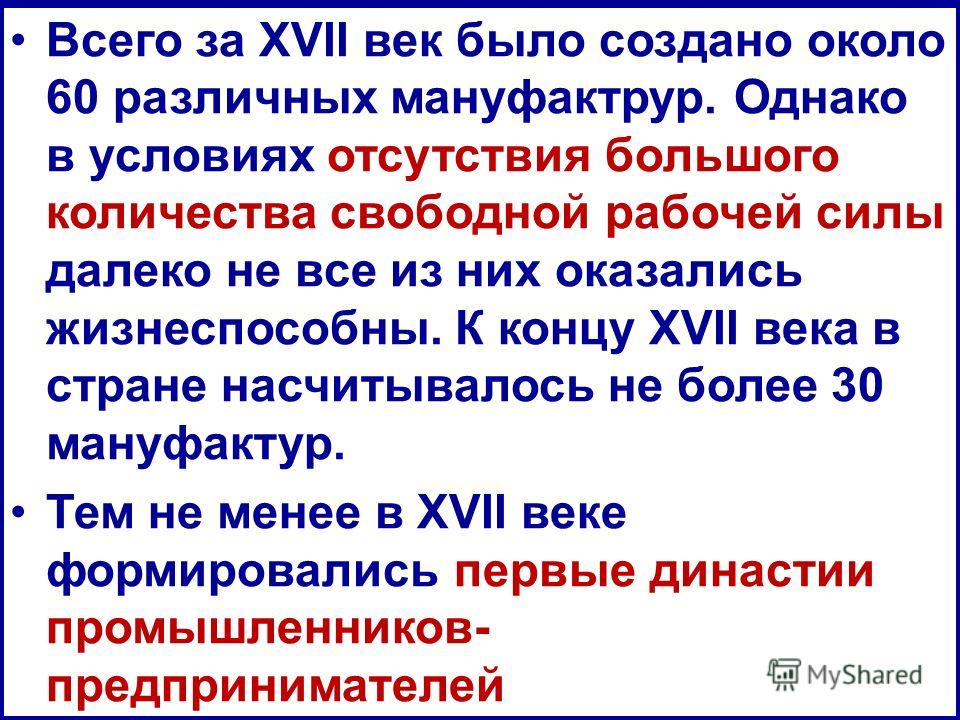 Светешниковы, Шорины, Филатьевы, Строгановы, Демидовы и др.
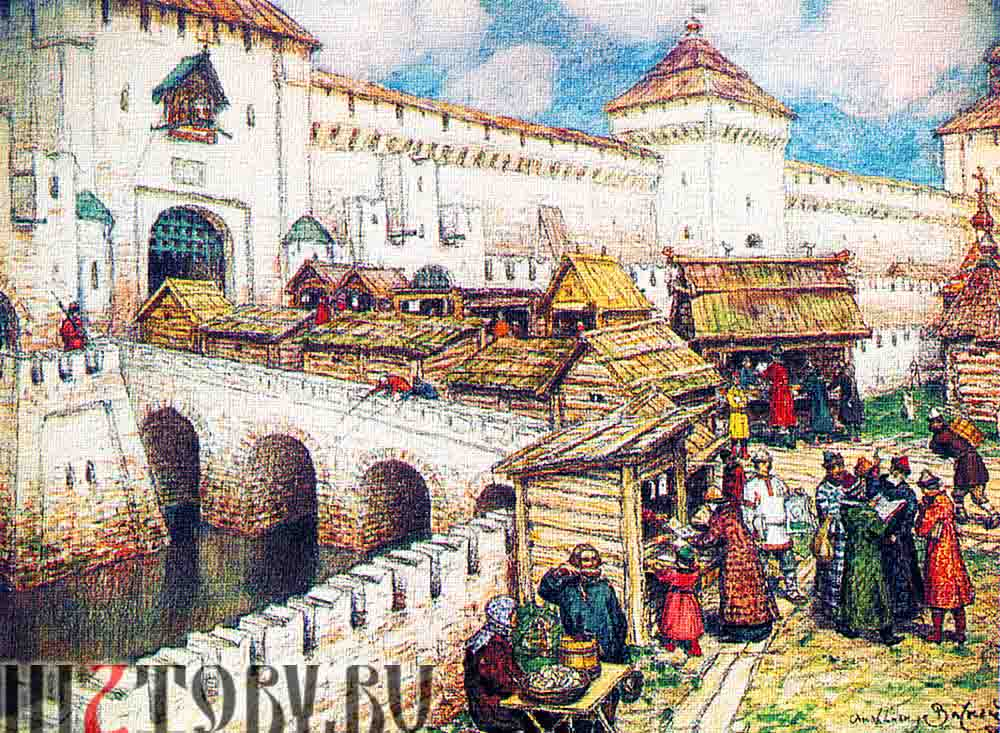 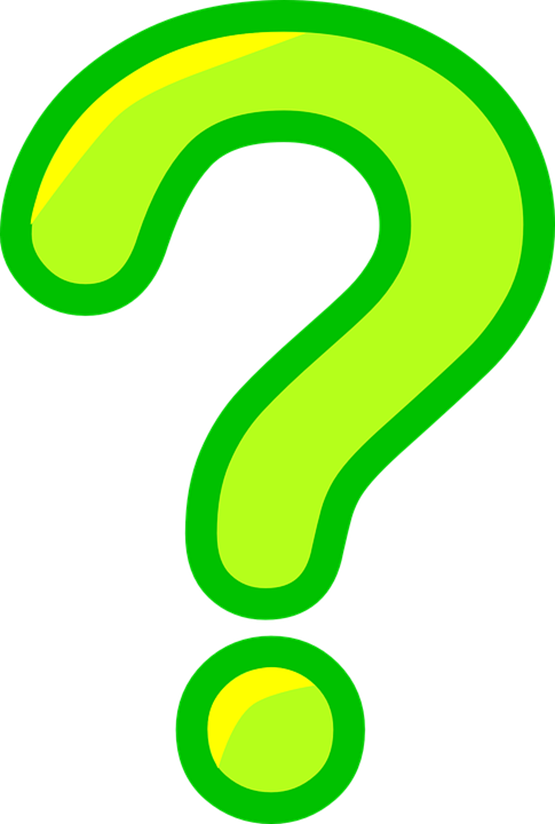 4. Торговля
Найдите в словаре (стр. 37) определение понятия всероссийский рынок
В XVII в. возникли крупные всероссийские торговые ярмарки. 
-Что такое ярмарка? 
- Найдите на карте (стр. 30) главнейшие ярмарки.
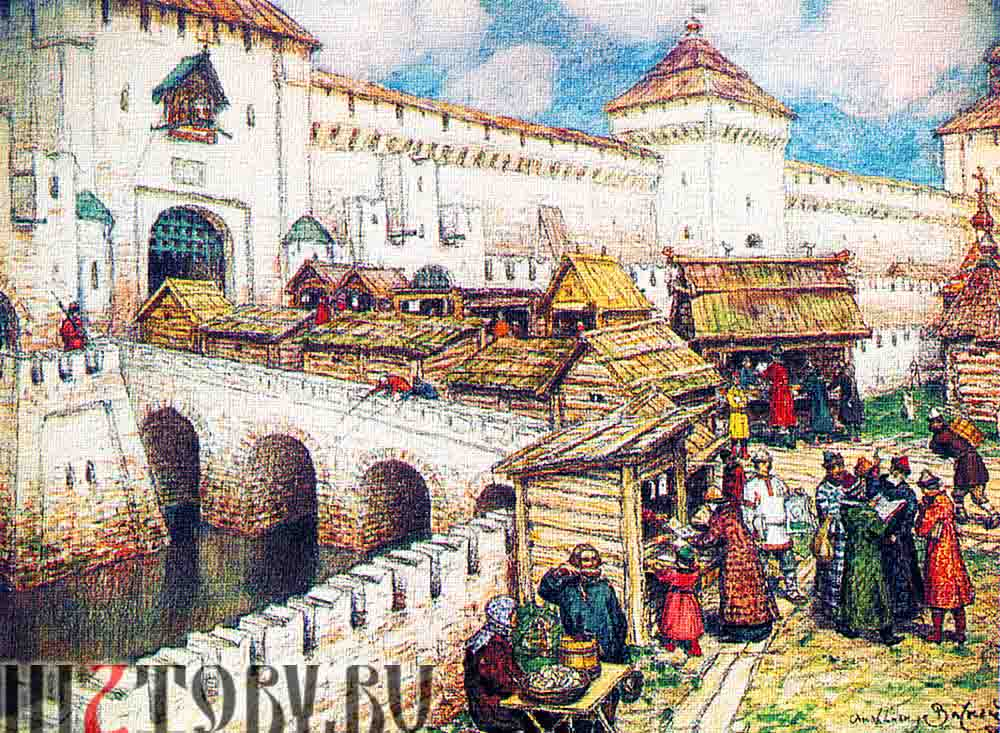 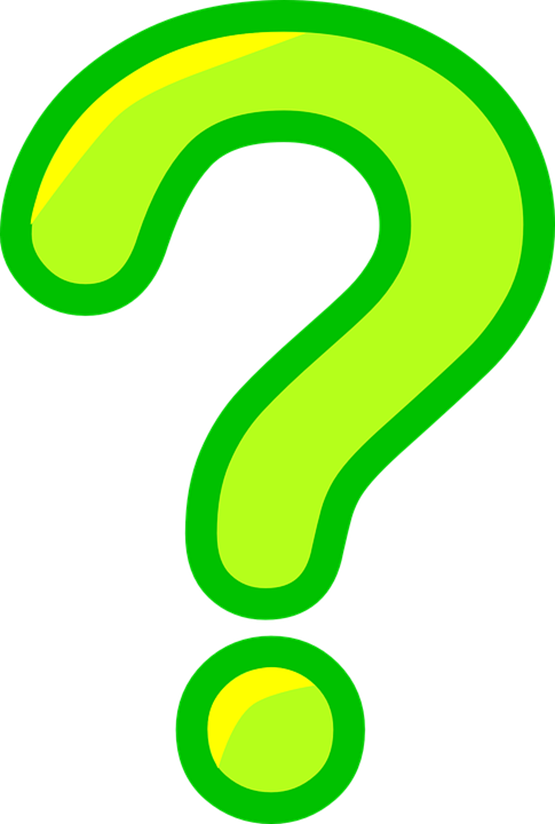 4. Торговля
Найдите в тексте п. 4 § 17 (стр. 34) учебника:
-Какие товары в XVII в. ввозились в Россию? 
-Какие товары вывозились из России? 
Составьте  таблицу.
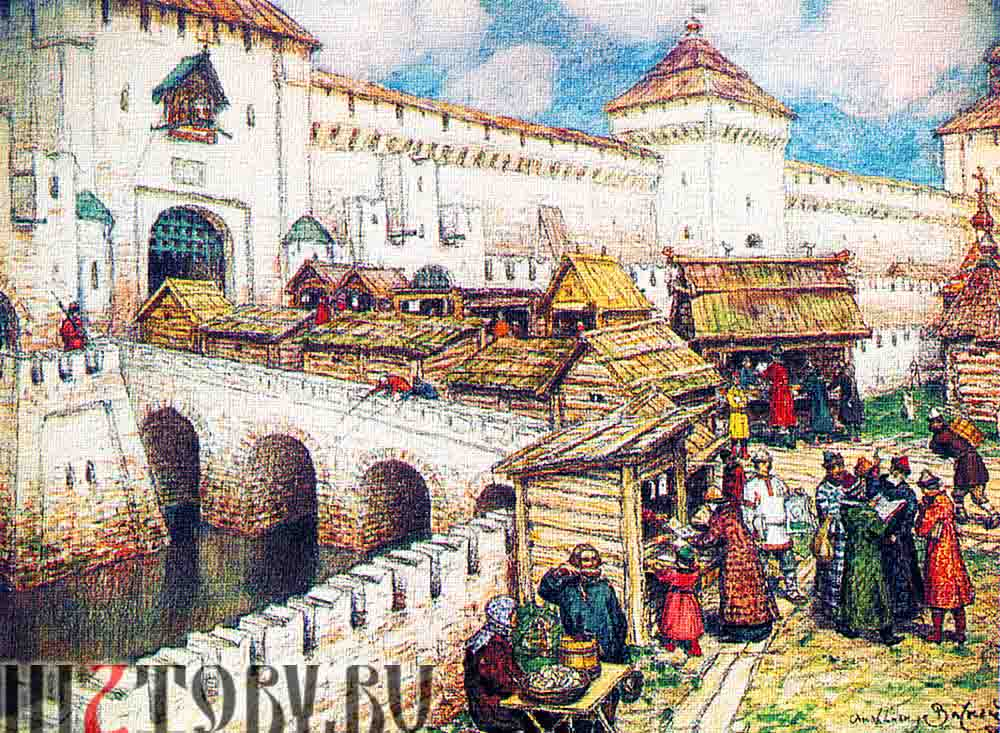 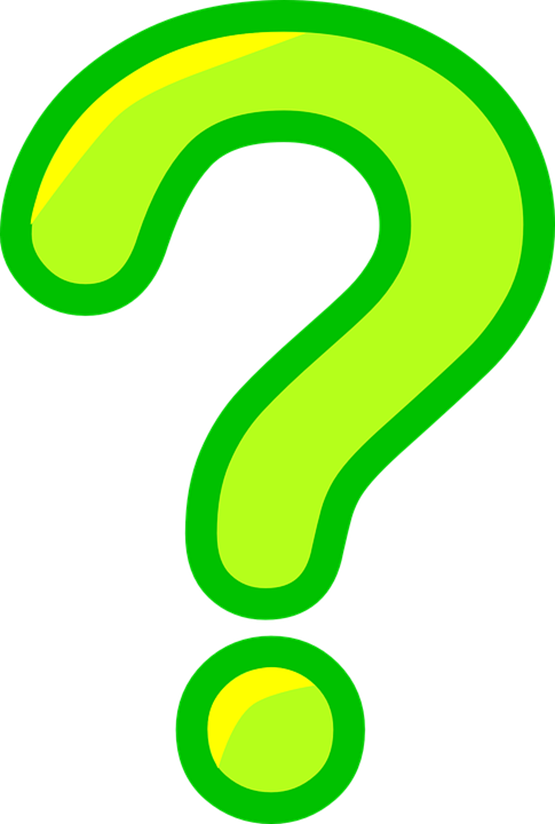 4. Торговля
Ввоз и вывоз товаров
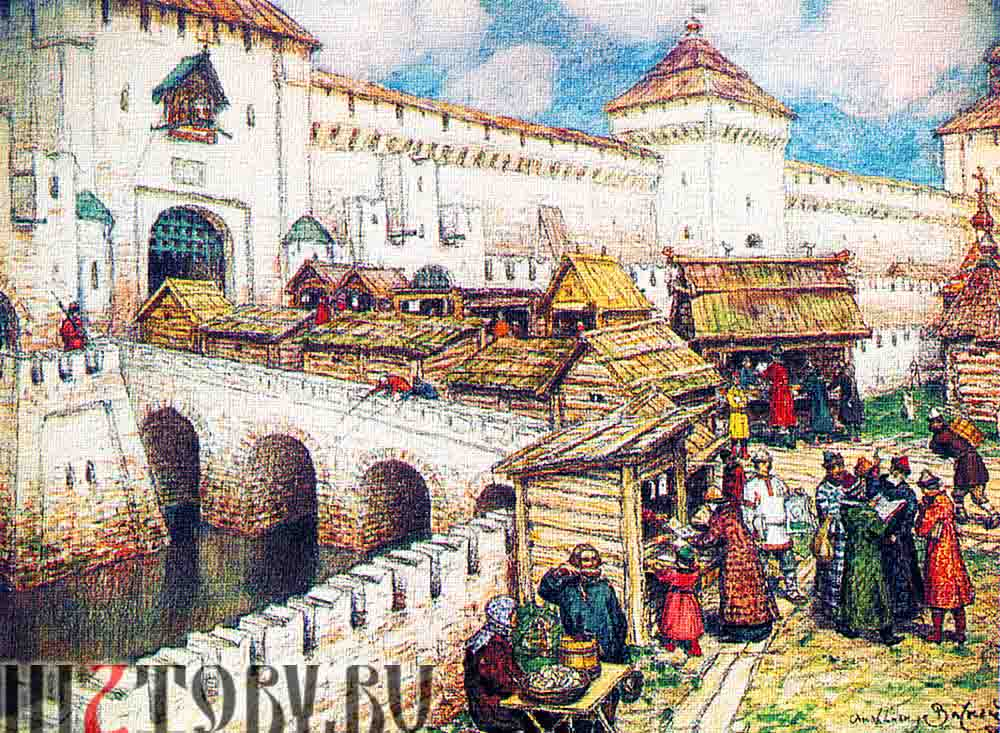 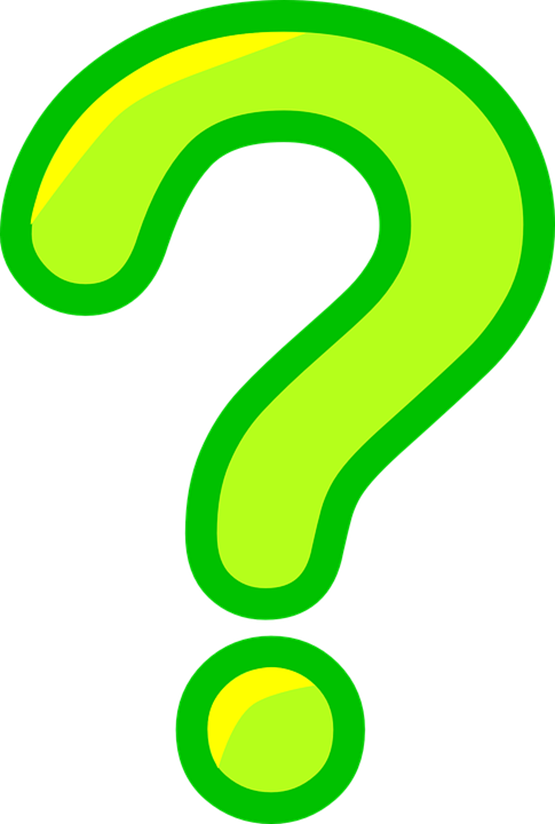 4. Торговля
Насколько была зависима экономика России XVII в. от европейских
и азиатских товаров?
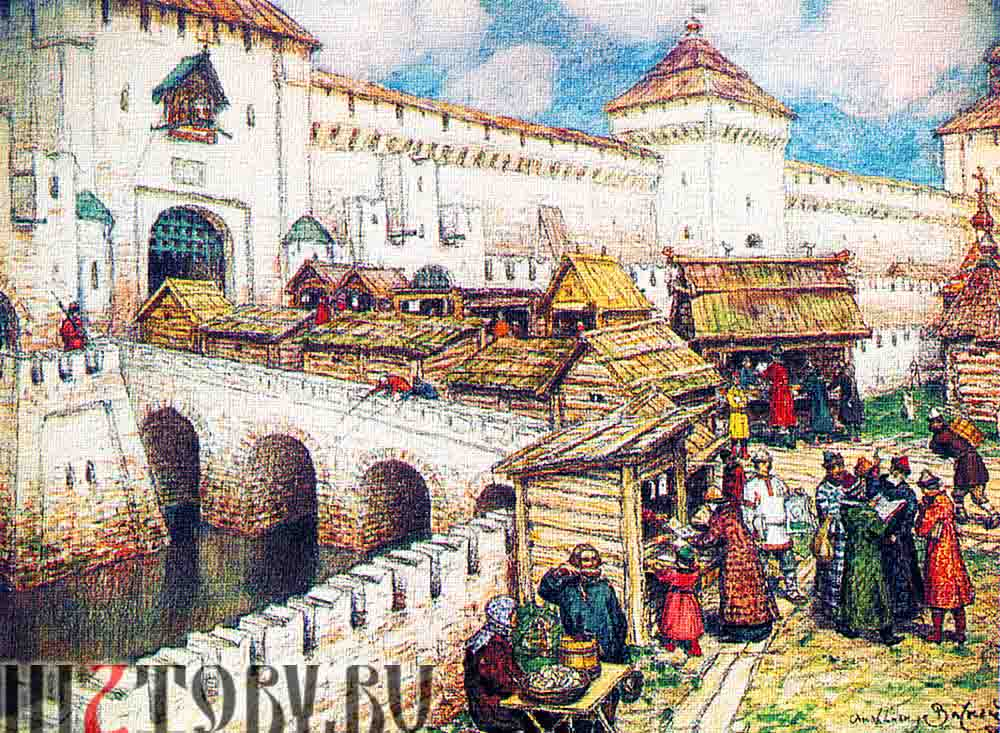 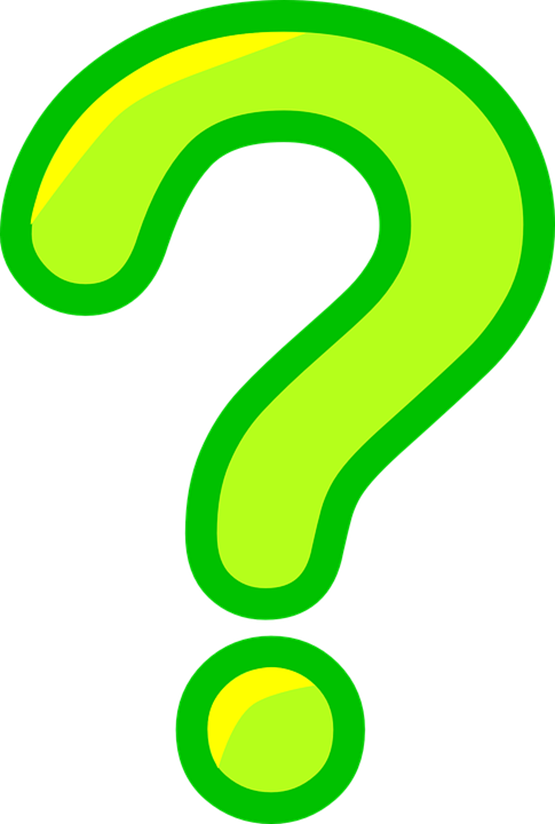 3. Торговля
Изучаем документ
«Из челобитной русских купцов»:
(стр. 36 учебника)
-Прочитать и ответить на вопросы к документу (используя документ и текст § 17 (стр. 34)
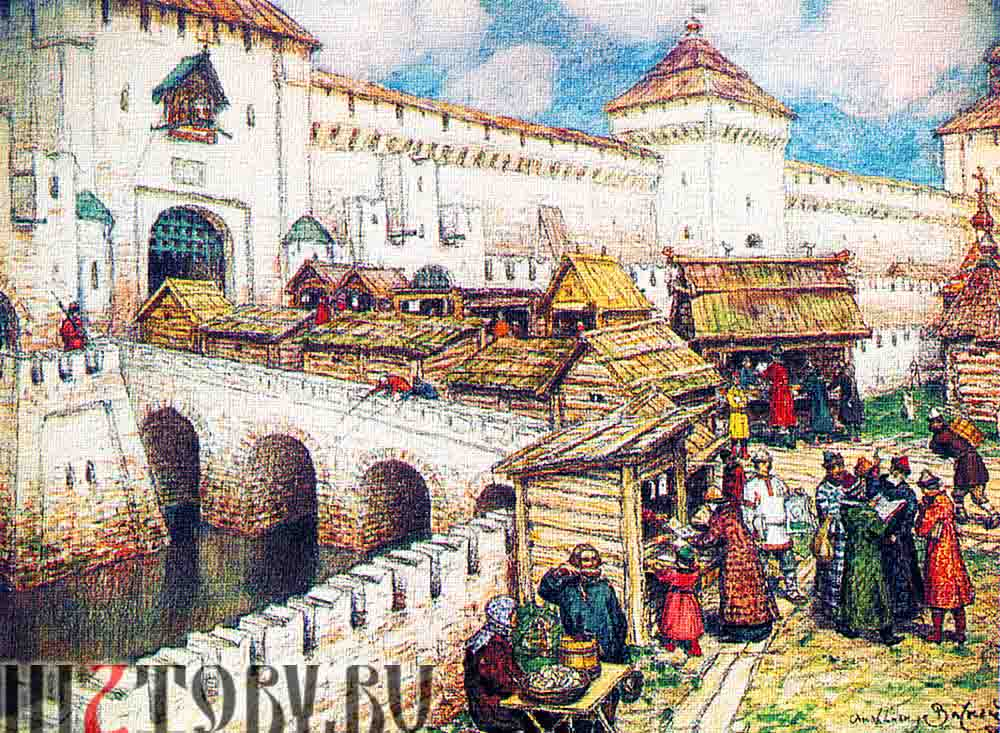 5. Деньги и денежная реформа
Найдите на стр. 34 § 17 учебника ответы на вопросы:
-В чём суть денежной реформы 1654 г.? 
-Почему она была неудачной?
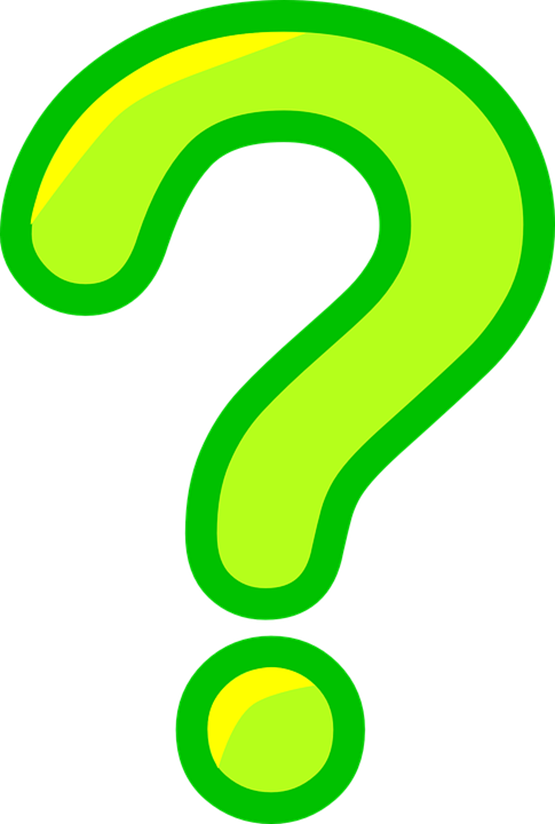 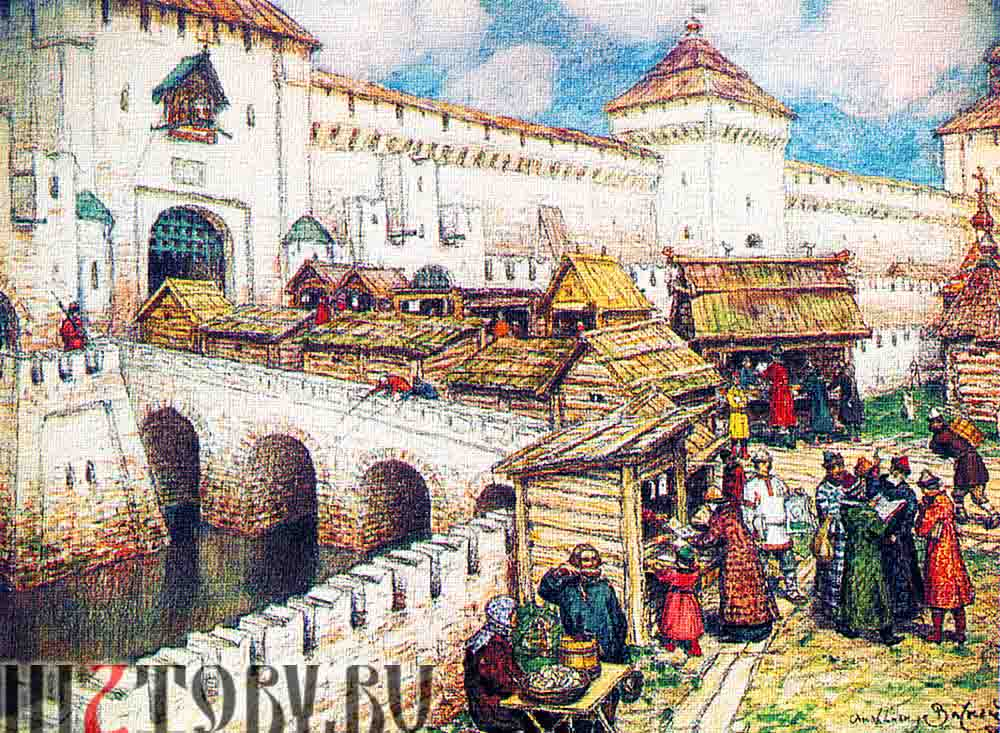 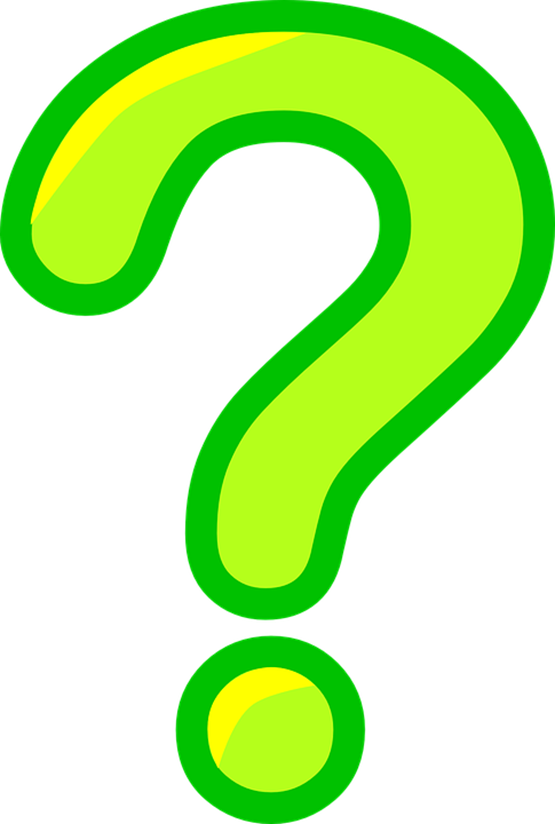 Проблемное задание:
Каковы были
особенности развития 
экономики
России в XVII в.?
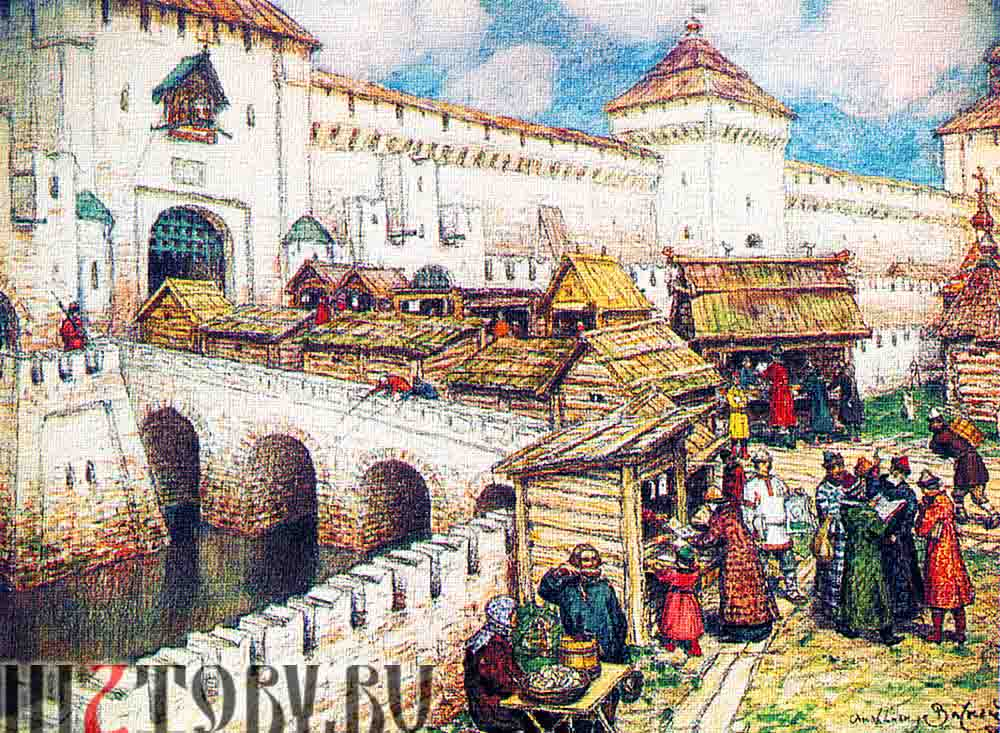 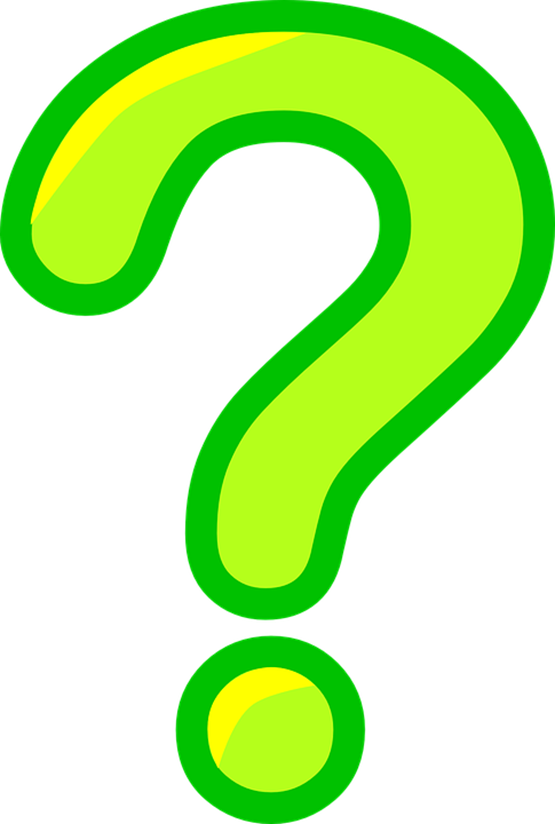 -Какие новые черты в сфере 
экономического развития 
появились в России в XVII в.?
Систематизируйте ответ в форме таблицы (новые черты; примеры их проявления).
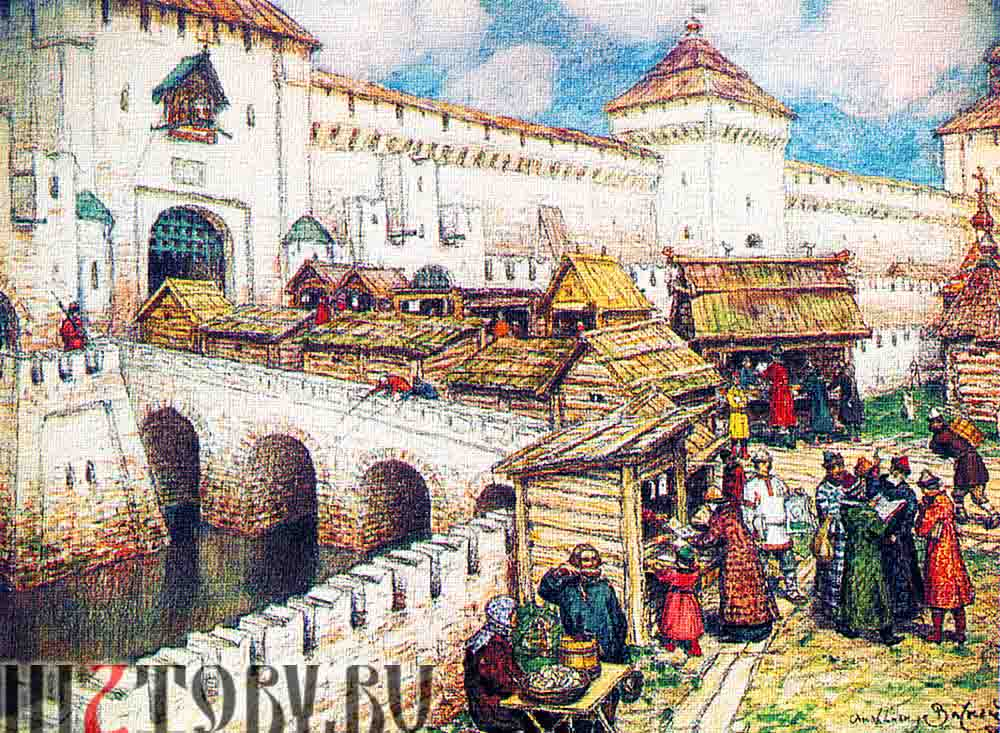 Домашнее задание:
§ 17 , работаем с картой стр. 35
*Что такое нумизматика? 
Задание 4 рубрики «Думаем, сравниваем, размышляем».